Sprachübungen und Realien
FF: NJI_09A
Wintersemester 2020/21
Kursleiter: Johannes Köck
18.11.2020
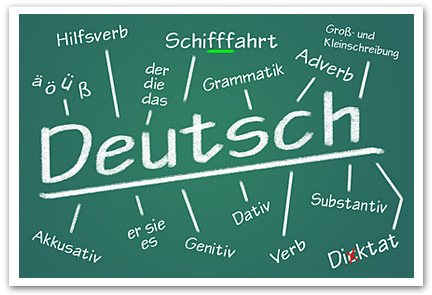 Aus aktuellem Anlass 2
VERBESSERUNG DER HAUSAUFGABE
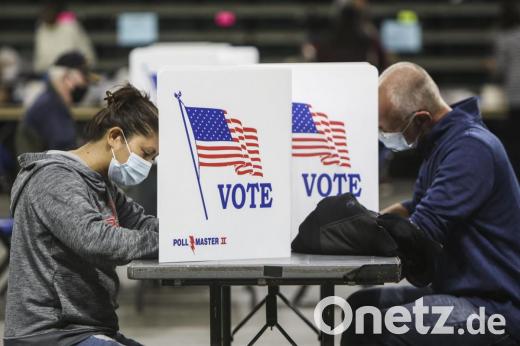 Kurzportrait der Kandidat_innen
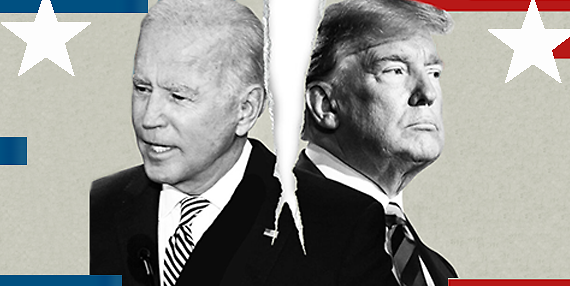 https://www.bpb.de/internationales/amerika/usa/313444/kurzportraits-kandidaten



Jede Gruppe präsentiert einen Kandidaten/eine Kandidatin
Wahlkampfthemen
https://www.bpb.de/internationales/amerika/usa/315226/wahlkampfthemen-der-demokraten 






https://www.bpb.de/internationales/amerika/usa/313504/wahlkampfthemen-der-republikaner


Jede Gruppe präsentiert ein Wahlkampfthema, dann diskutieren wir die Unterschiede
Aufgaben des Präsidenten/Einzelarbeit
https://uswahl.lpb-bw.de/das-praesidentenamt

https://uswahl.lpb-bw.de/praesidentenamt-verfassung

Der Präsident in der amerikanischen Verfassung
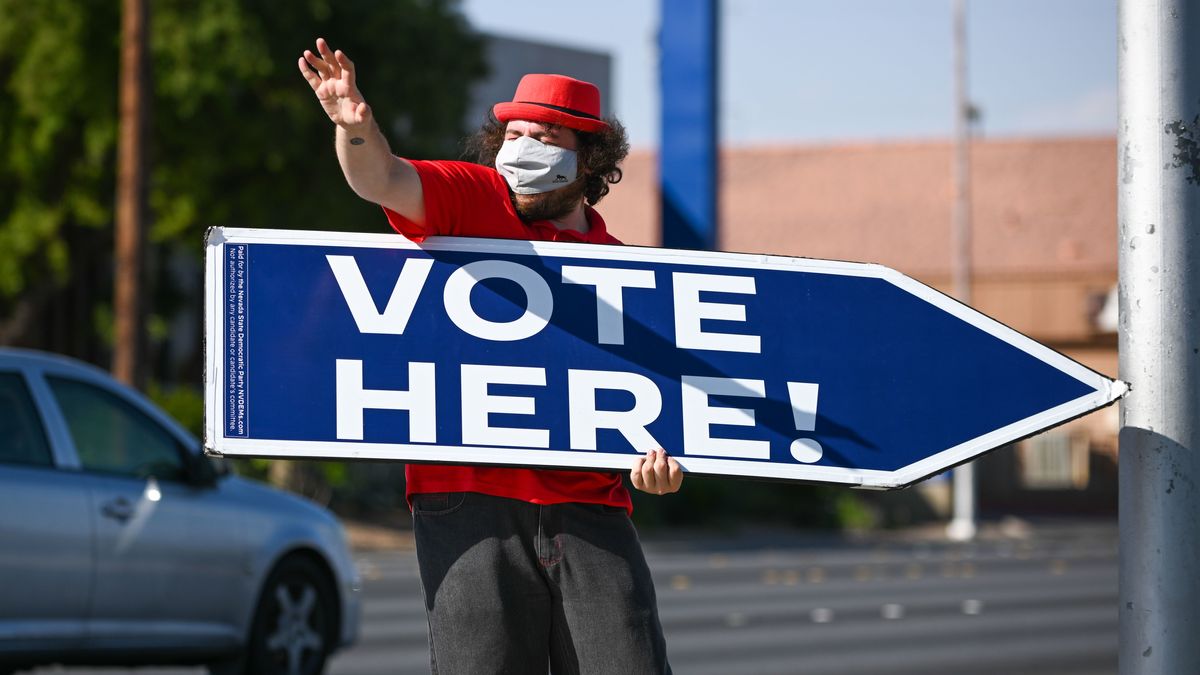 Die USA nach der Wahl – ein gespaltenes Land (Paararbeit)
Sie sehen zu 2 oder in Gruppen /oder alleine (was möchten Sie) eine Reportage über die aktuelle Situation in den USA
https://www.youtube.com/watch?v=RLi7WusLFMU

Machen Sie sich Notizen zu folgenden Punkten: 


inwiefern werden die USA als gespaltenes Land gezeigt
Was löst diese Spaltung aus?
Welche Probleme gibt es?
Welche Gruppen stehen sich gegenüber
Was erhoffen diese sich von einem Präsidenten
Welche  Personen fanden sie besonders „interessant“, welche Standpunkte/Meinungen haben Sie überrascht 

SIE BESPRECHEN DIE HAUSAUFGABE(N) IN GRUPPEN, WEN JEMAND MIT DER ANDEREN HA DA IST, ERKLÄREN SIE AUCH DIE HAUSAFGABE
Wir hören ein paar „Kostproben“
Nach dem Sehen/Lesen/Hören
1. Stellen Sie sich vor, Sie haben die Möglichkeit, diesem Mann zu helfen. Welche  Ratschläge würden Sie ihm geben. 
 
2. Stellen Sie sich vor, sie seien die „erste Liebe“ dieses Mannes gewesen und hätten sich aus den Augen verloren. Jetzt – nach all den Jahren- sind Sie vom Zustand Ihres alten Freundes entsetzt. 
    Schreiben Sie einen Dialog zwischen beiden. Wovon könnten sie sprechen? 


3. Glauben Sie, es gibt in Ihrer Stadt ähnliche Schicksale? Warum (nicht)?
4. Warum lässt eine Gesellschaft zu, was wären Möglichkeiten/Modelle, alten Menschen eine Perspektive zu geben?

Perspektiven für  ältere Menschen: 
     http://www.kleinezeitung.at/kaernten/sanktveit/3222545/grandiose-granny.story
Letzte Aktivität zur Präsidentenwahl
https://www.youtube.com/watch?v=XGG_68YWO1A&t=316s

Was ist „speziell“ an dieser Darstellung?

Wie wird Kritik geübt?

Welche Absurditäten werden hier ironisiert?

Wie wird dieser Effekt erzeugt?

Finden Sie Überschriften für die einzelnen „Kapitel“
Notieren Sie die Witze

Welche „Schwächen“ werden kritisiert?
Kooperatives Schreiben Teil 2
Helfen Sie mir: welche Textsorten kennen Sie 



Welchen Text würden Sie gerne mal verfassen?
Gruppe 1: Kreutzer Sonate 
https://www.youtube.com/watch?v=cY0DLRqVPwc
Ca.bis  Minute 7


Gruppe 2: Lied aus der Ferne 
https://www.youtube.com/watch?v=U2LF26-7Rds

https://www.lieder.net/lieder/get_text.html?TextId=13363

Gruppe 3: Pastorale Symphonie Nr 6.
https://www.youtube.com/watch?v=Zv4PIFRpYcw


Gruppe 4: Sonate in F Moll
https://www.youtube.com/watch?v=cnhcjrwNUoo

https://www.youtube.com/watch?v=C7thOFBAPPE&t=555s
Dankeschön
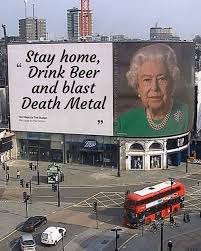